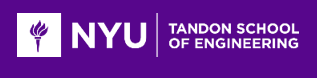 EGED: Elementary General Engineering & Design
EGED I Overview
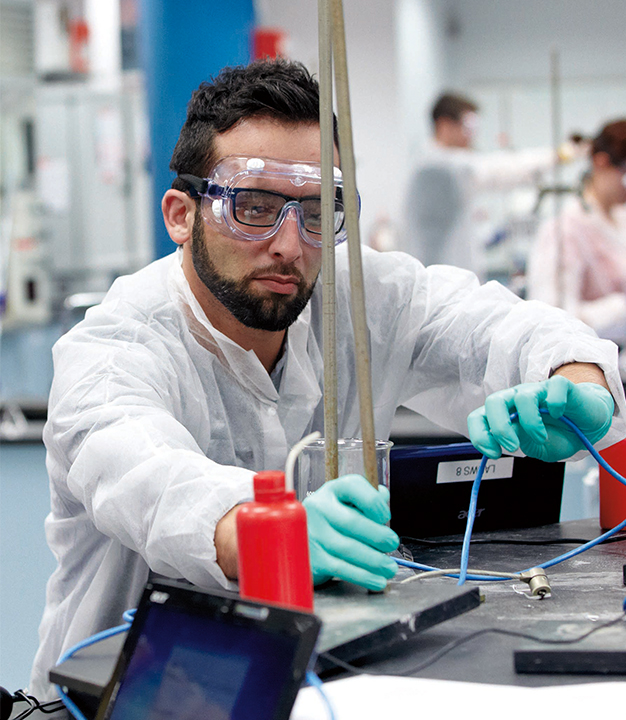 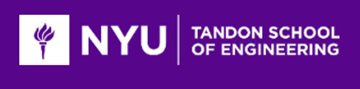 Objectives of EG1003
To teach you about what engineers do
Technical skills
MS Office
LabVIEW
Mindstorms EV3
Professional skills
Teamwork
Oral communication
Written communication
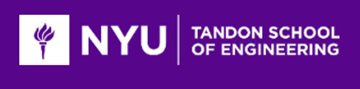 Course Format
High School Credit Course
No college credit

Laboratories (Seven Total)
Three competitions
One bonus report

Recitation
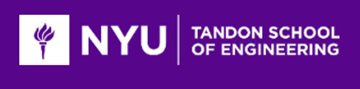 Laboratories
2.5 to 3 hours per week
Students put in groups of 2 or 3
Lab report for each lab
Quizzes given every week
Lab material for that day
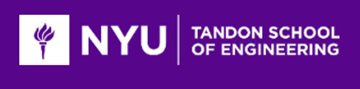 Recitations
One-hour sessions

Presentation of preceding lab

Feedback will be provided by instructor, writing consultant, and TA
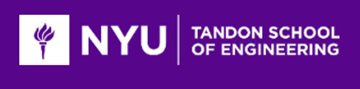 Grading System
Bonus Lab Reports can earn a student a maximum of 7 points (3.5 points per copy) on top of their course grade.
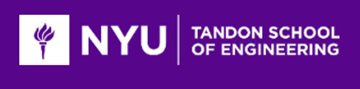 Attendance
Mandatory for all laboratories and recitation sessions
Unexcused absence will result in a zero grade for the recitation or lab
Constant Lateness/Absence will result in failure of course
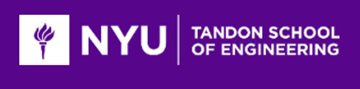 Communication
EG Website (eg.poly.edu) 
Electronic Submission
Email
Grades
EG Manual (manual.eg.poly.edu)
Detailed information about labs, projects, and policies
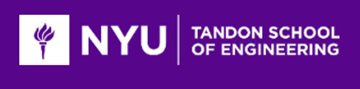 Electronic Submission
All work must be submitted electronically through the EG website (eg.poly.edu) 
Midnight deadline (Be mindful of connection speeds!)
No negotiation of grades if work is not submitted electronically
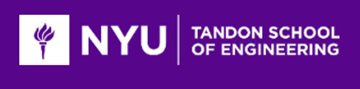 Closing
Read manual ahead of time (manual.eg.poly.edu)
Use EG website regularly
Check for last minute cancellations and changes
Keep in contact with your partners
Express questions and concerns to your instructor
Ask questions!!!
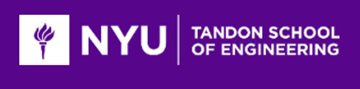 QUESTIONS?
9/12/2018
11